2018 Key Stage 2 SATsMathematics
Arithmetic
Reasoning Paper 1 
Reasoning Paper 2
End of Key Stage Teacher assessment 2018/19
Pre Key Stage 2 Teacher Assessment 2018/19
Key stage 2 SATs 2018 scaled scores information

Guidance for Key Stage 2 scaled scores
https://www.gov.uk/guidance/scaled-scores-at-key-stage-2

KS2 Scaled score conversion tables for RWM 2018
https://assets.publishing.service.gov.uk/government/uploads/system/uploads/attachment_data/file/723470/2018_KS2_scaled_score_conversion_tables.pdf

Key Stage 2 SATs papers
https://www.gov.uk/government/publications/key-stage-2-tests-2018-mathematics-test-materials?utm_source=786f35bf-7d88-46b9-b9f9-e4f2f3fddc9d&utm_medium=email&utm_campaign=govuk-notifications&utm_content=immediate
2018: KS2 Arithmetic Paper 1Q1-15
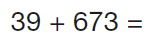 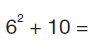 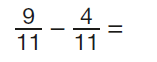 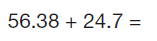 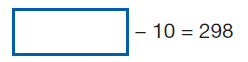 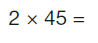 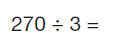 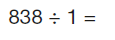 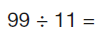 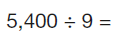 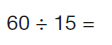 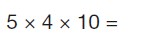 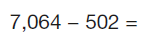 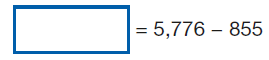 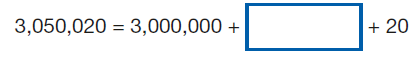 2018: KS2 Arithmetic PaperQ16- 36
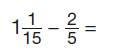 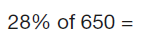 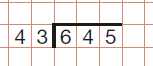 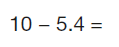 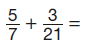 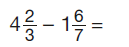 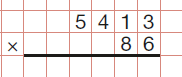 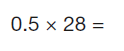 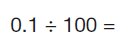 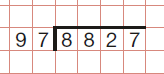 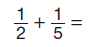 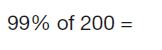 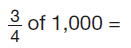 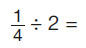 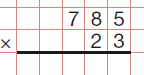 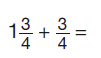 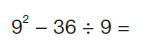 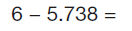 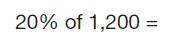 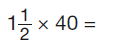 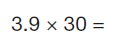 2018:KS2 Arithmetic paperAddition and subtraction
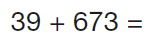 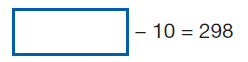 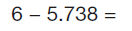 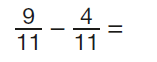 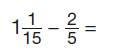 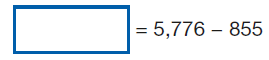 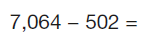 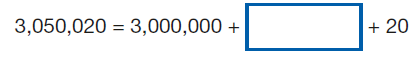 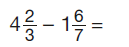 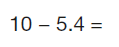 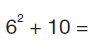 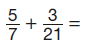 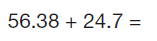 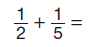 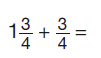 2018:KS2 Arithmetic paperMultiplication and Division
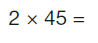 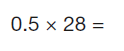 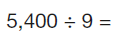 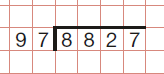 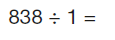 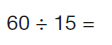 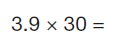 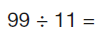 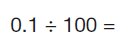 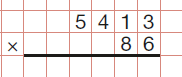 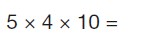 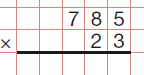 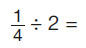 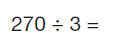 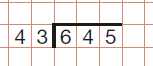 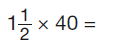 2018: KS2 Arithmetic paperFractions
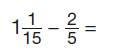 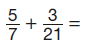 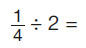 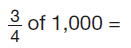 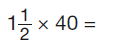 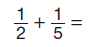 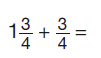 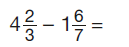 2018 KS2: Arithmetic paper (Y3/4)
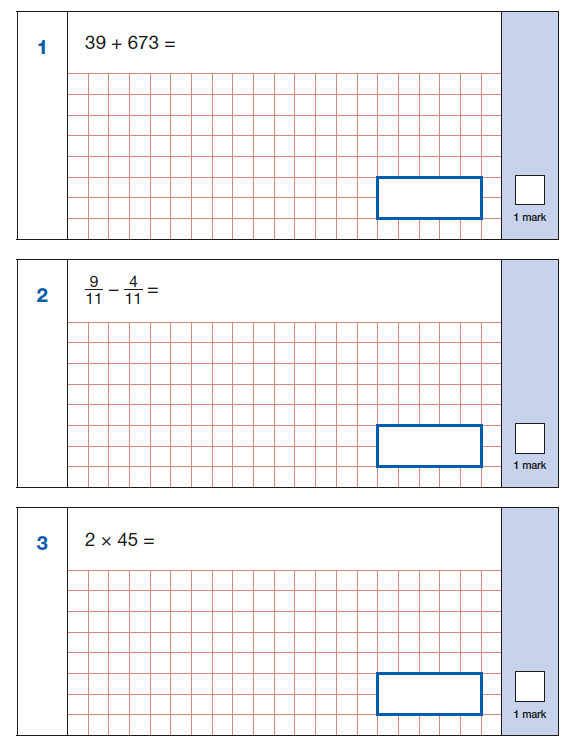 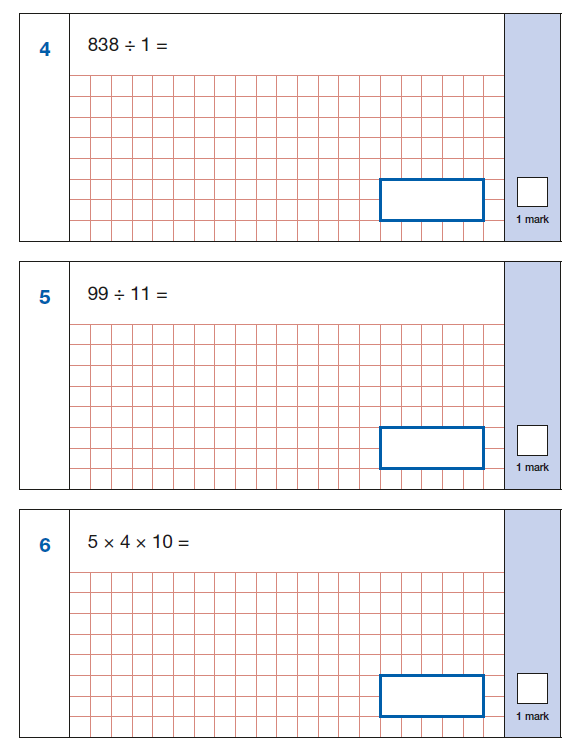 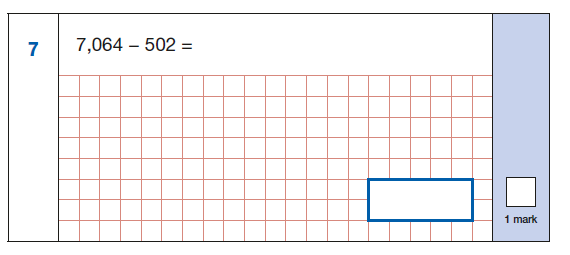 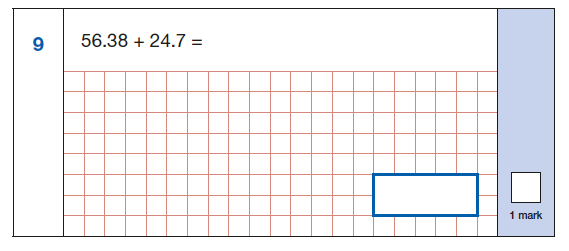 2018 KS2: Arithmetic paper (Y3/4)
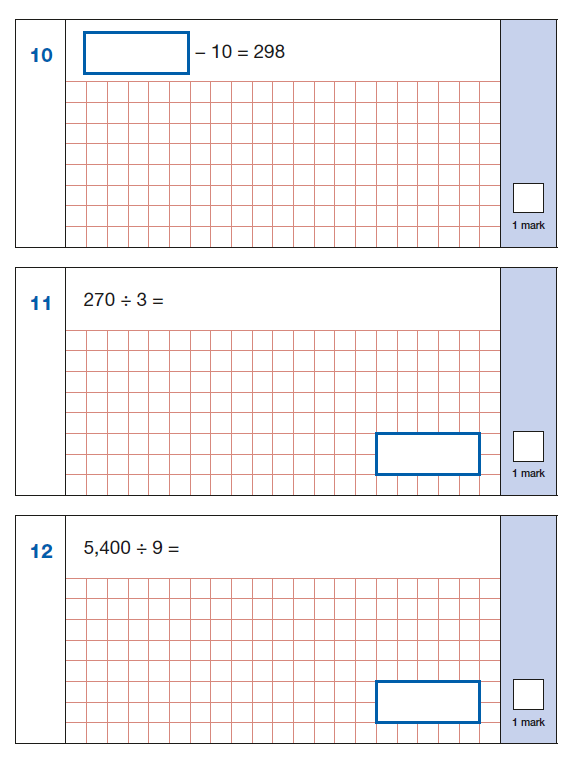 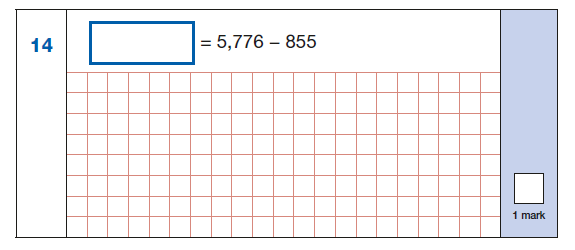 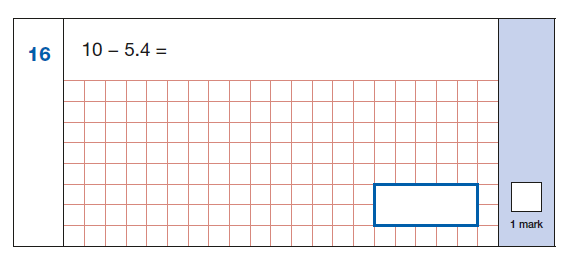 2018: KS2 Paper 2
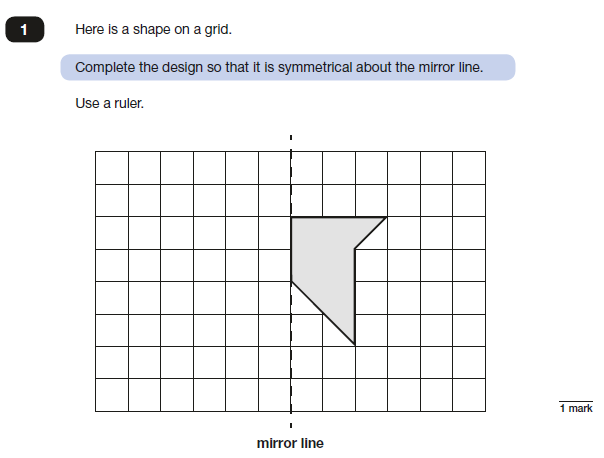 2018: KS2 Paper 2
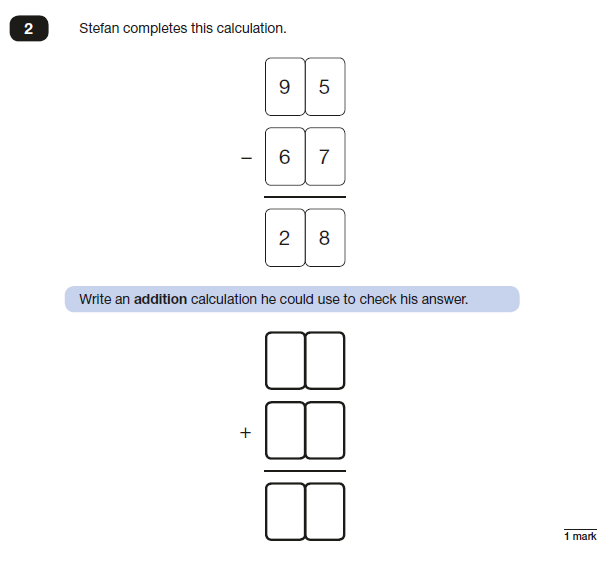 2018: KS2 Paper 2
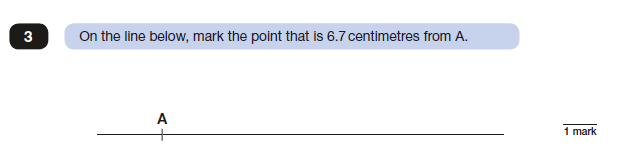 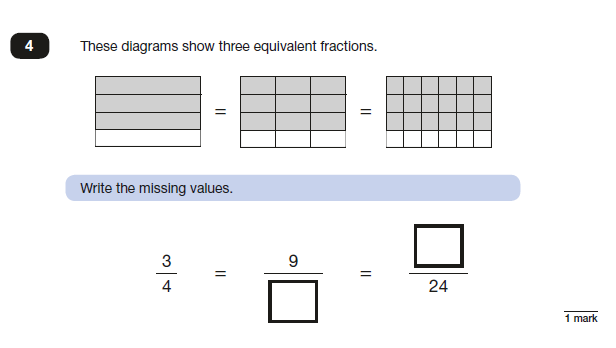 2018: KS2 Paper 2
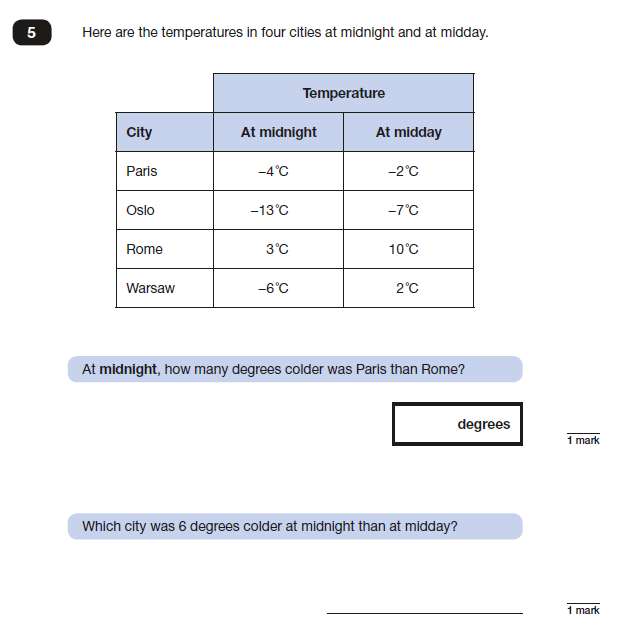 2018: KS2 Paper 2
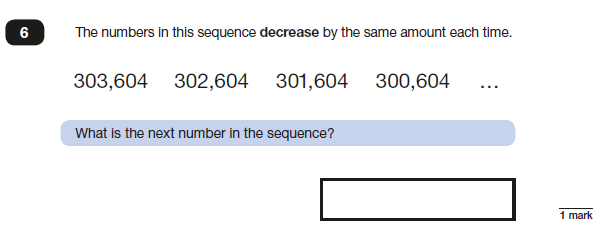 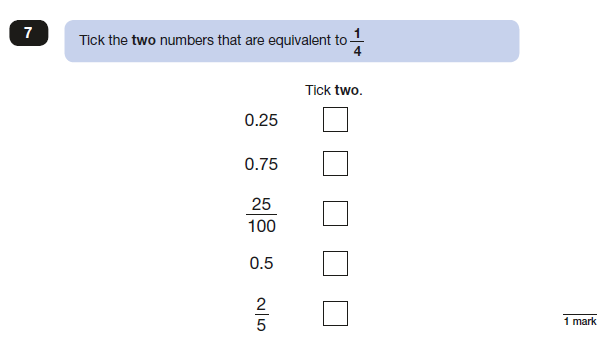 2018: KS2 Paper 2
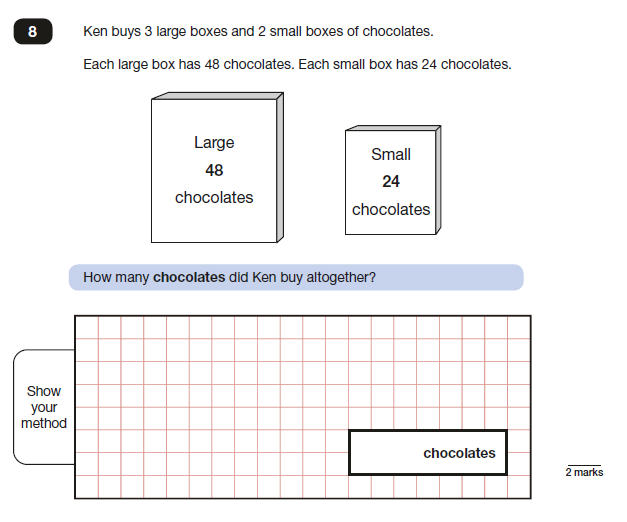 2018: KS2 Paper 2
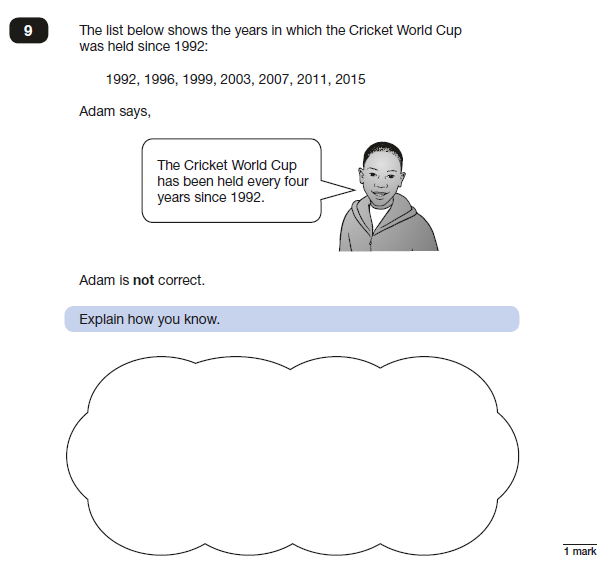 2018: KS2 Paper 2
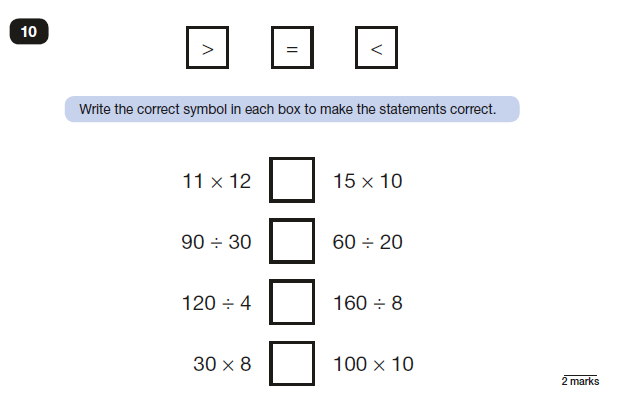 2018: KS2 Paper 2
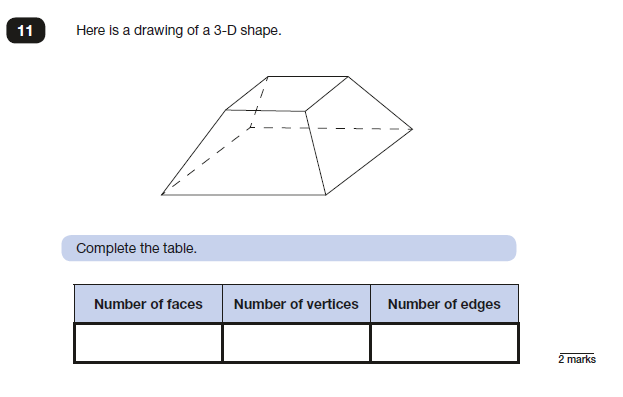 2018: KS2 Paper 2
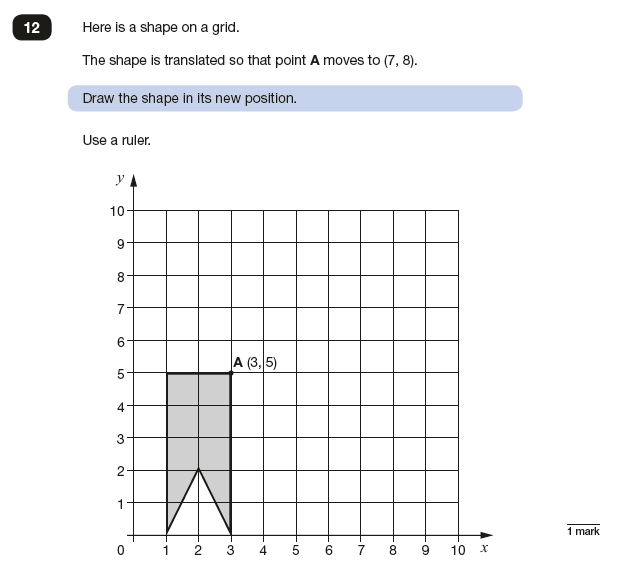 2018: KS2 Paper 2
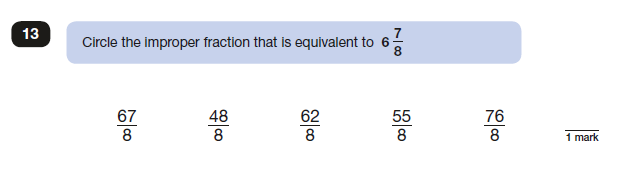 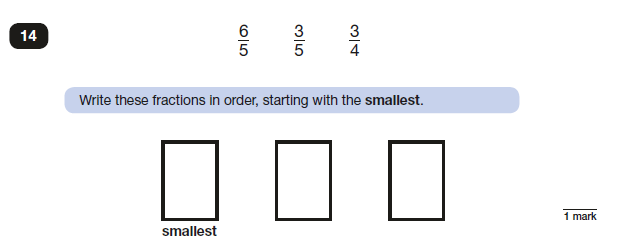 2018: KS2 Paper 2
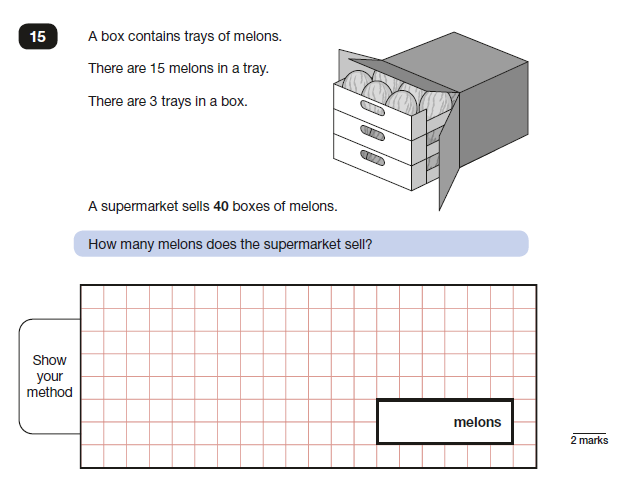 2018: KS2 Paper 2
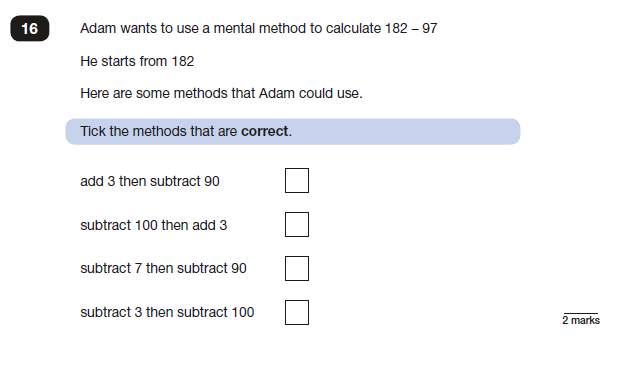 2018: KS2 Paper 2
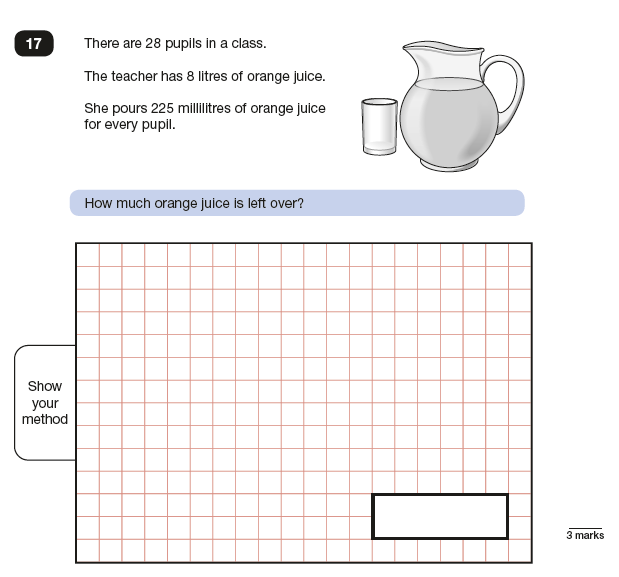 2018: KS2 Paper 2
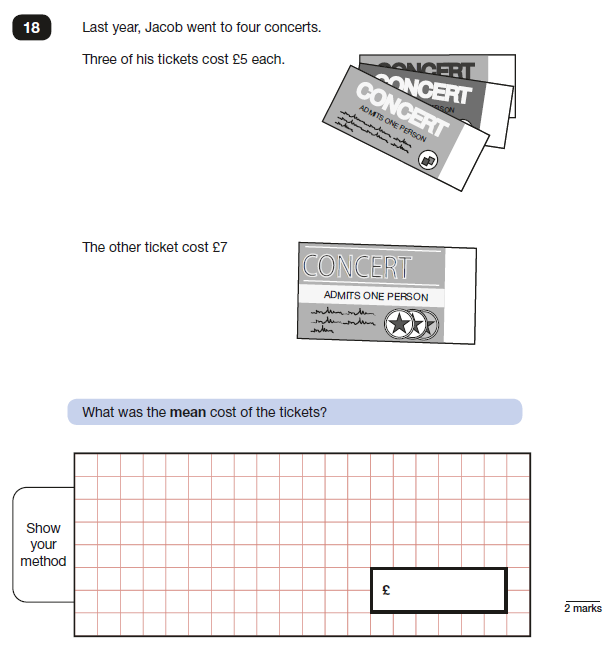 2018: KS2 Paper 2
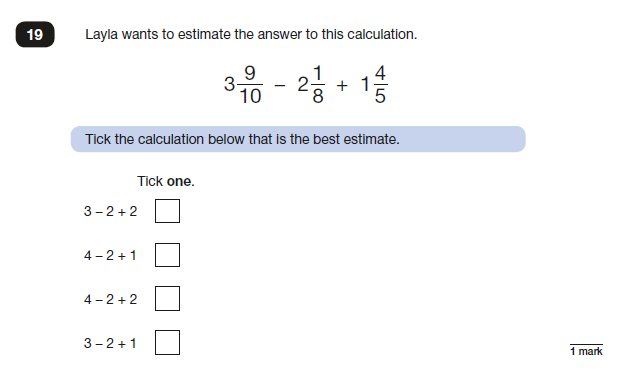 2018: KS2 Paper 2
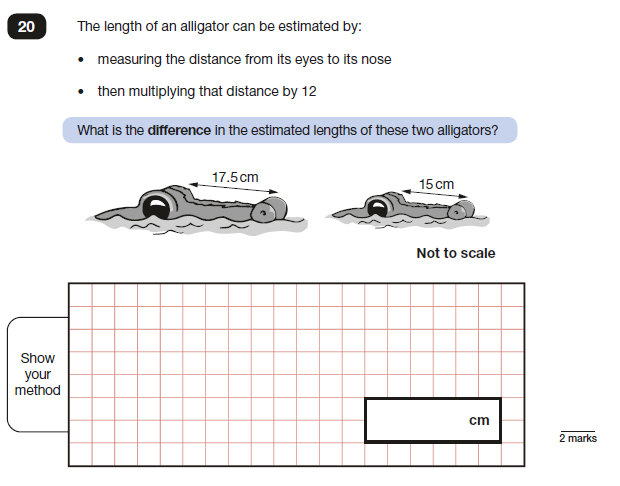 2018: KS2 Paper 2
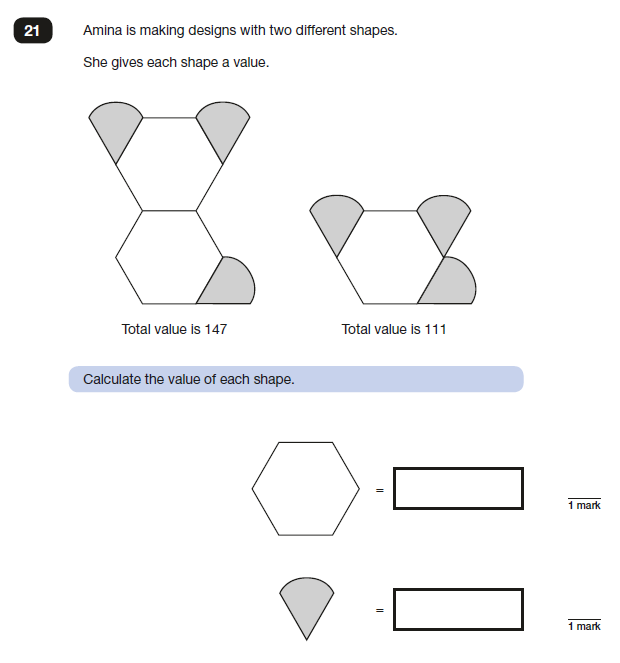 2018: KS2 Paper 2
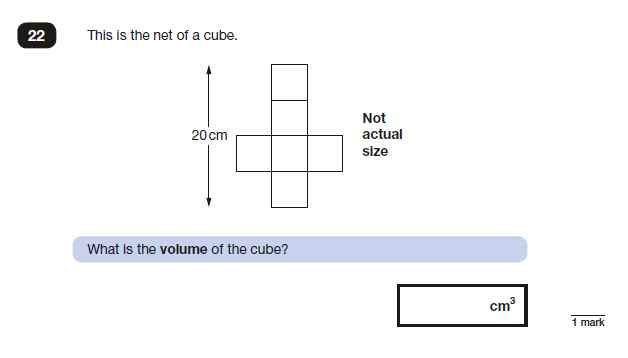 2018: KS2 Paper 2
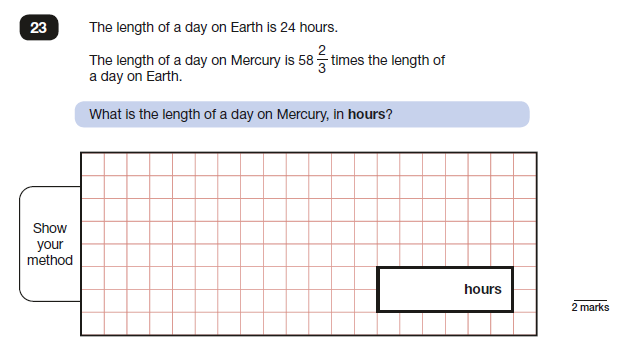 2018: KS2 Paper 3
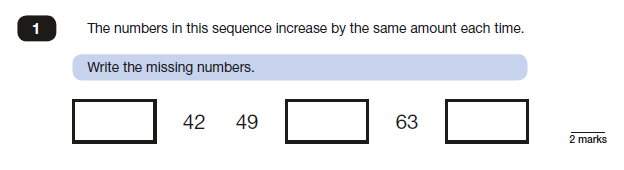 2018: KS2 Paper 3
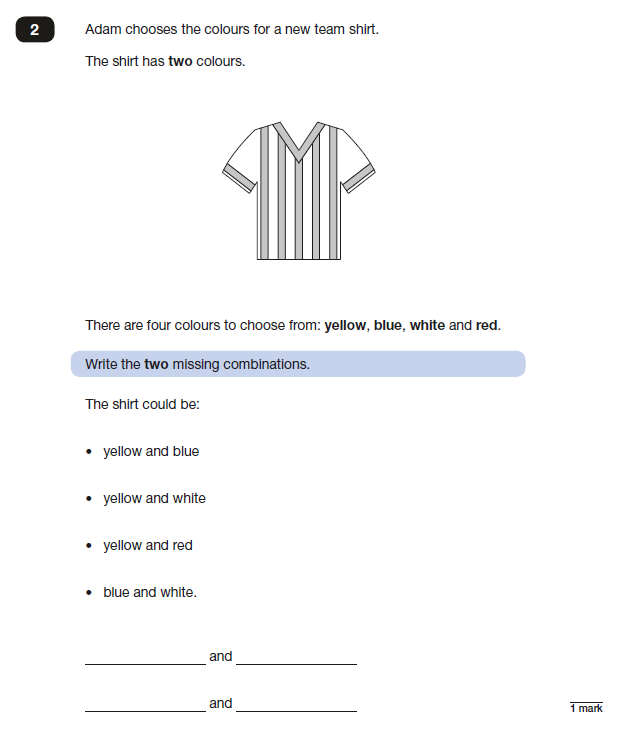 2018: KS2 Paper 3
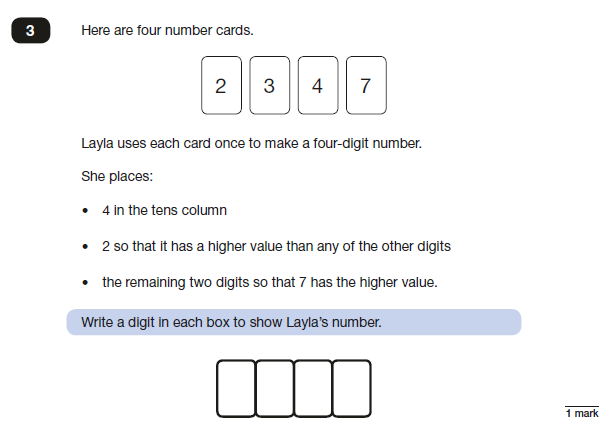 2018: KS2 Paper 3
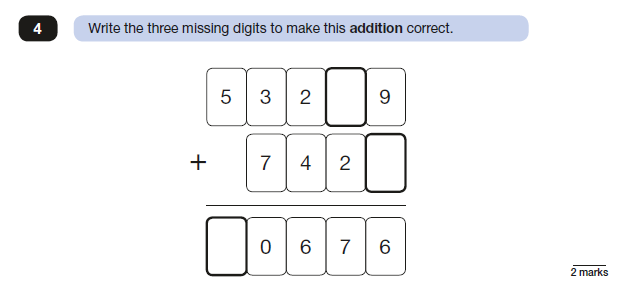 2018: KS2 Paper 3
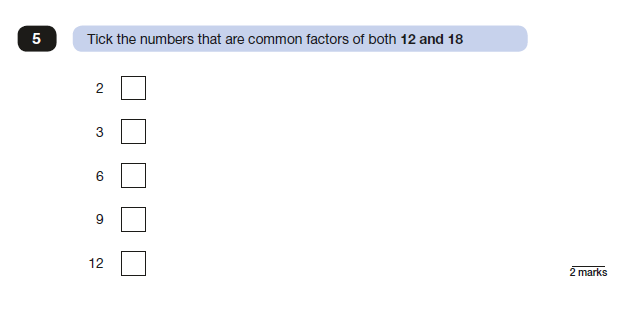 2018: KS2 Paper 3
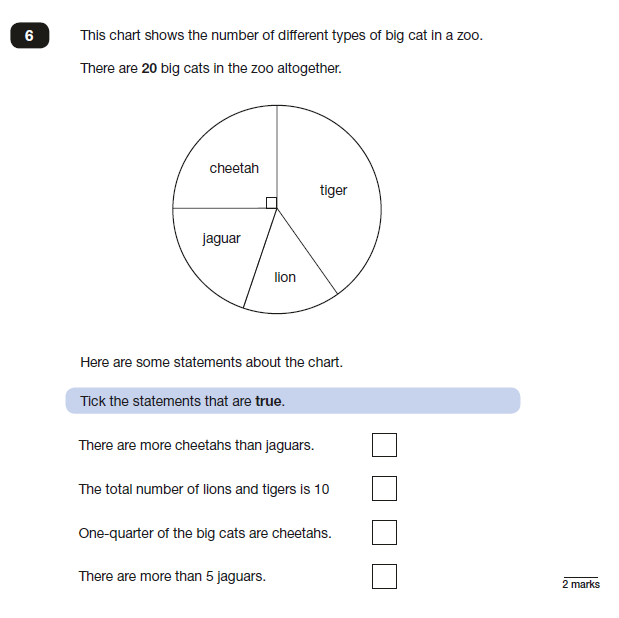 2018: KS2 Paper 3
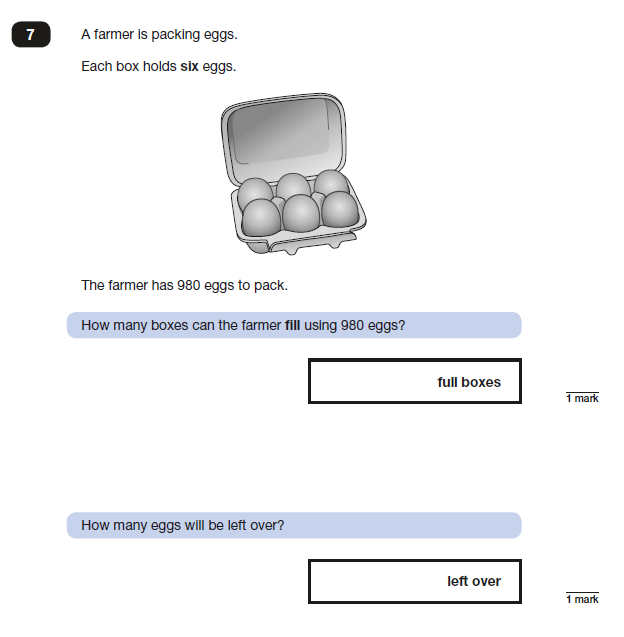 2018: KS2 Paper 3
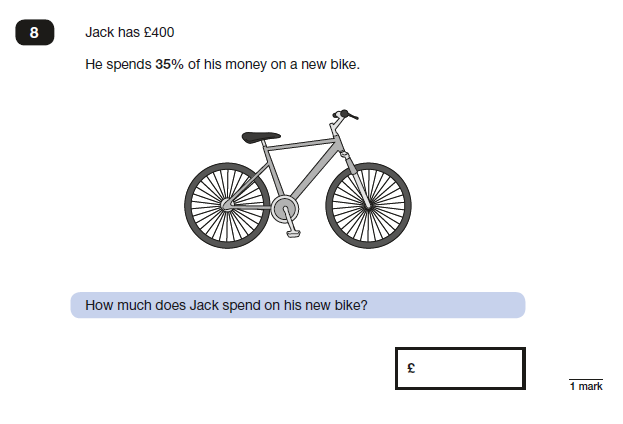 2018: KS2 Paper 3
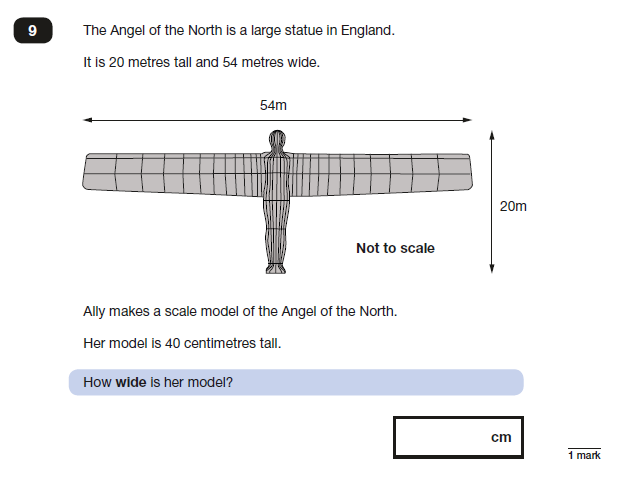 2018: KS2 Paper 3
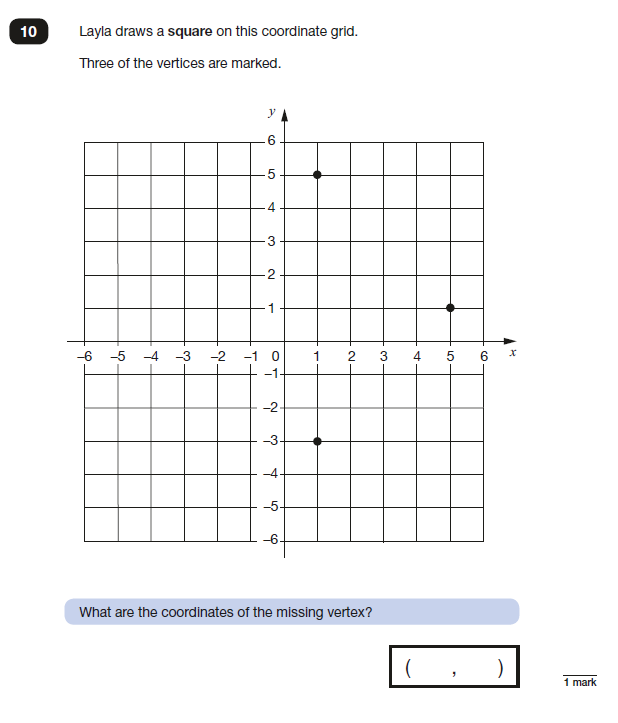 2018: KS2 Paper 3
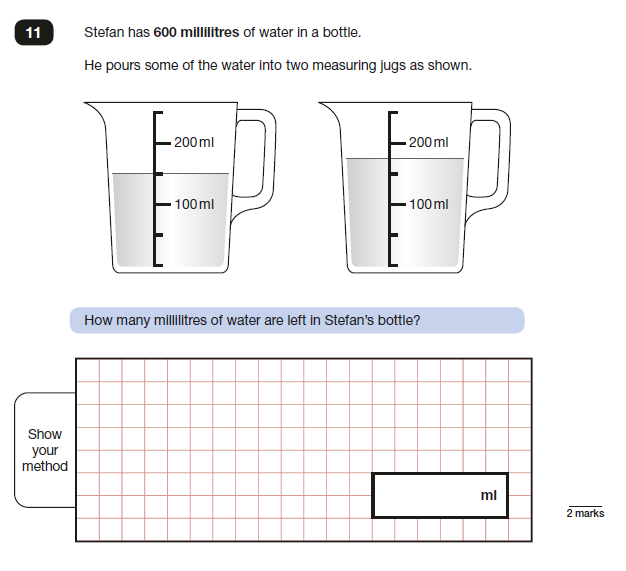 2018: KS2 Paper 3
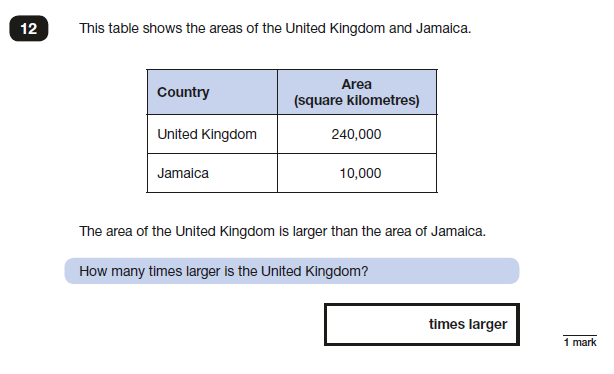 2018: KS2 Paper 3
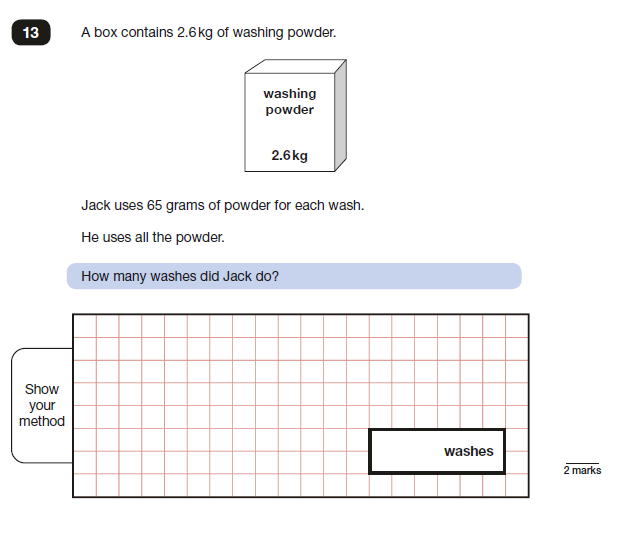 2018: KS2 Paper 3
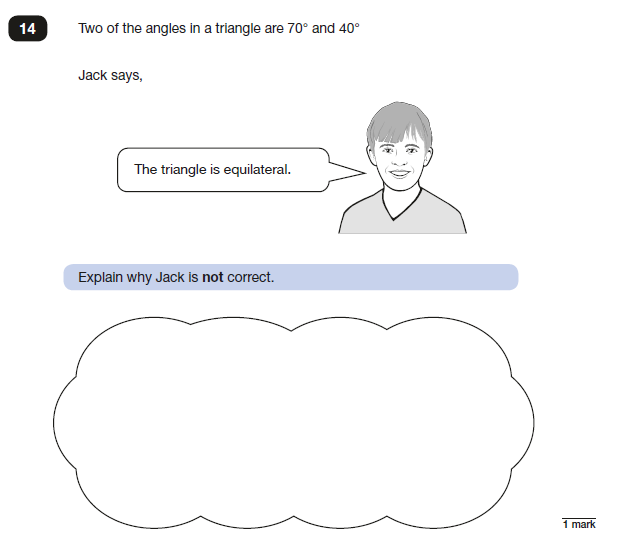 2018: KS2 Paper 3
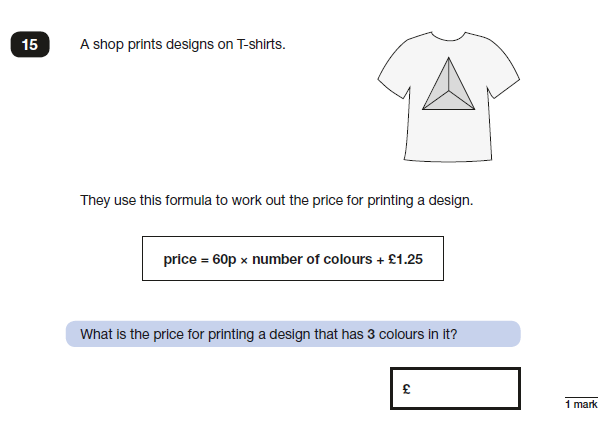 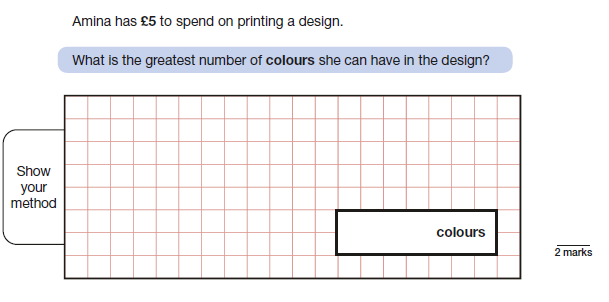 2018: KS2 Paper 3
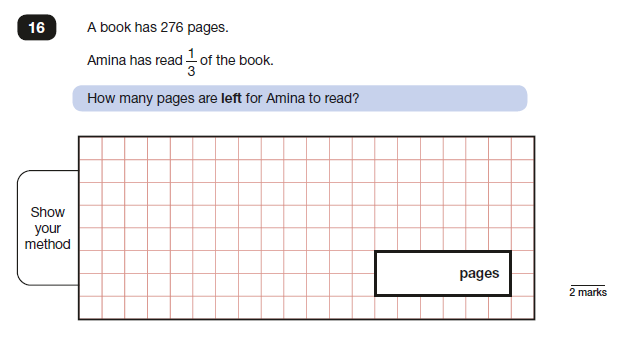 2018: KS2 Paper 3
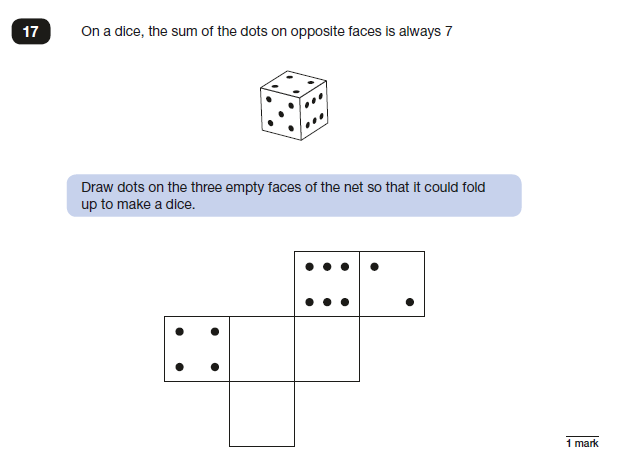 2018: KS2 Paper 3
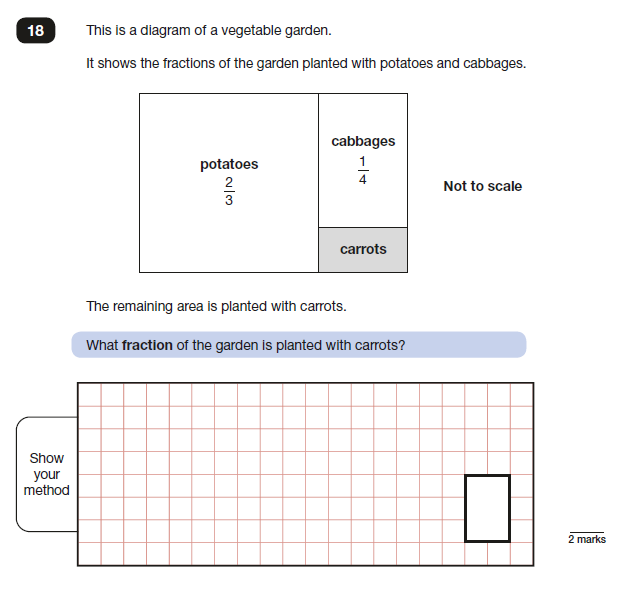 2018: KS2 Paper 3
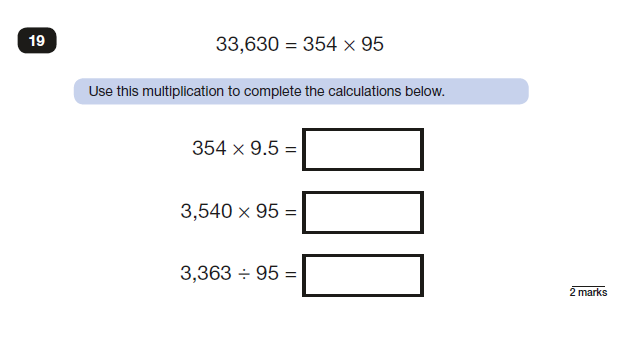 2018: KS2 Paper 3
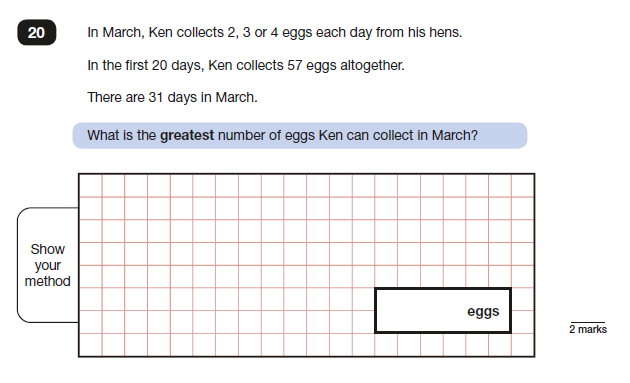 2018: KS2 Paper 3
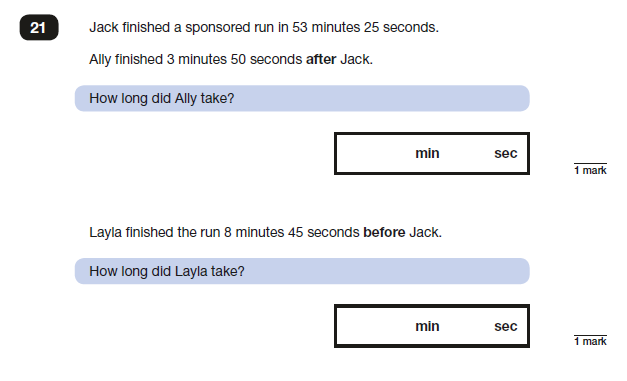 2018/19 Teacher Assessment Frameworks: Pre- KS2
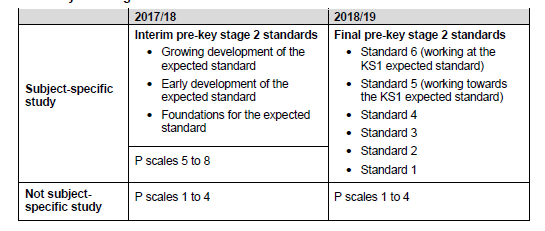 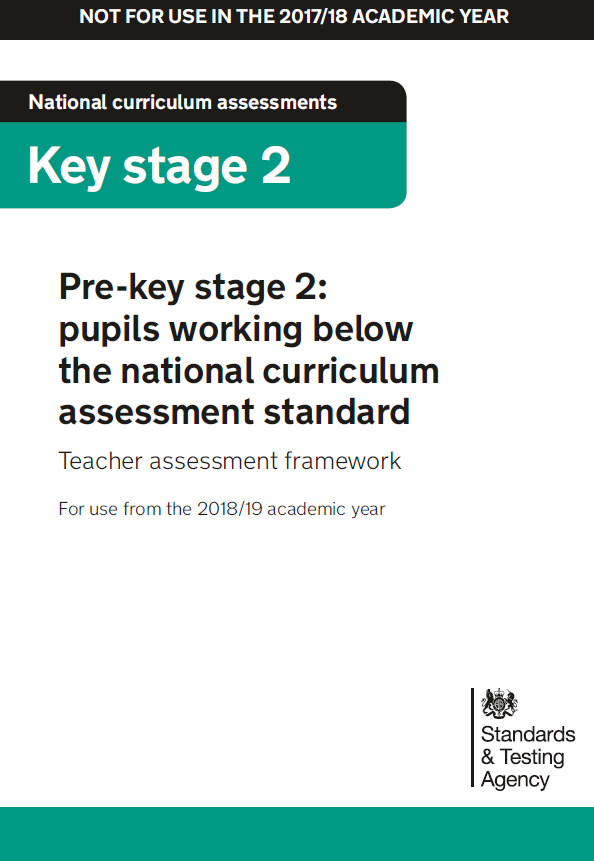 ‘The standards are not a formative assessment tool: they should not be used to track progress throughout the key stage or to guide individual programmes of study, classroom practice or methodology…’

‘Those reviewing school performance, including Ofsted inspectors, would not expect them to be used for anything other than summative assessment at the end of key stage 1.’
Pre Key Stage 2
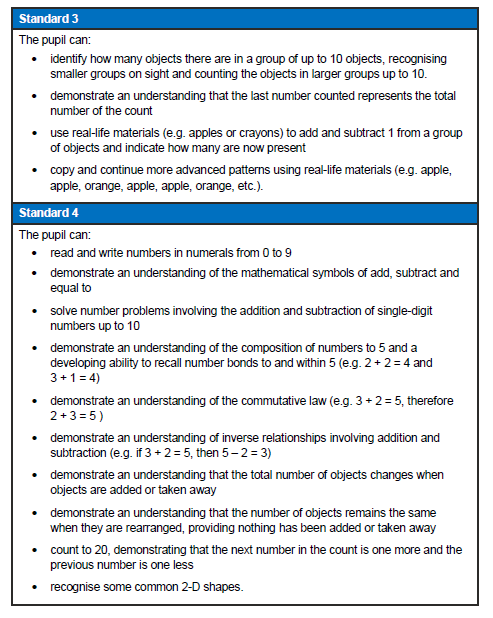 …teachers need to have evidence which demonstrates that the pupil meets all of the statements within that standard.’
‘Assess each individual pupil based on their own method of communication, and disregard statements which a pupil is physically unable to access.’
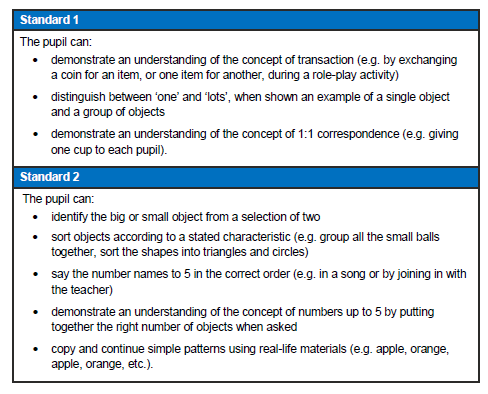 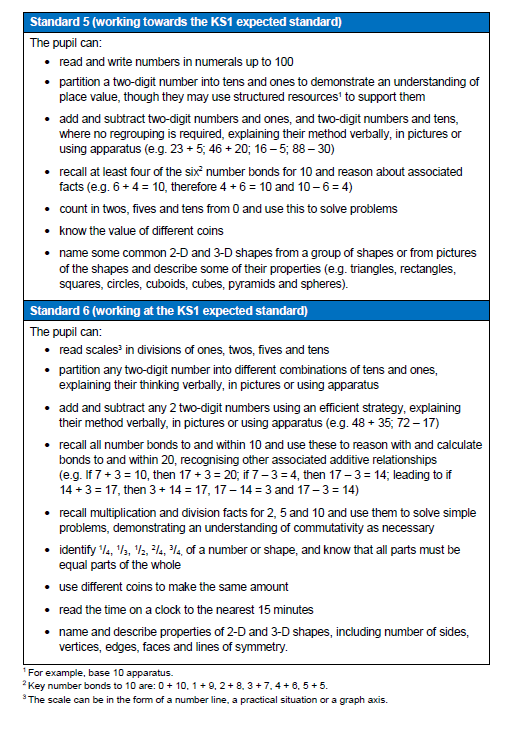 Pre Key Stage 2
Standard 5 and 6

Same wording as KS1 Teacher Assessment Frameworks 2018/19